TIẾNG VIỆT 1
Tập 2
Tuần 21
Bài 111: Ôn tập
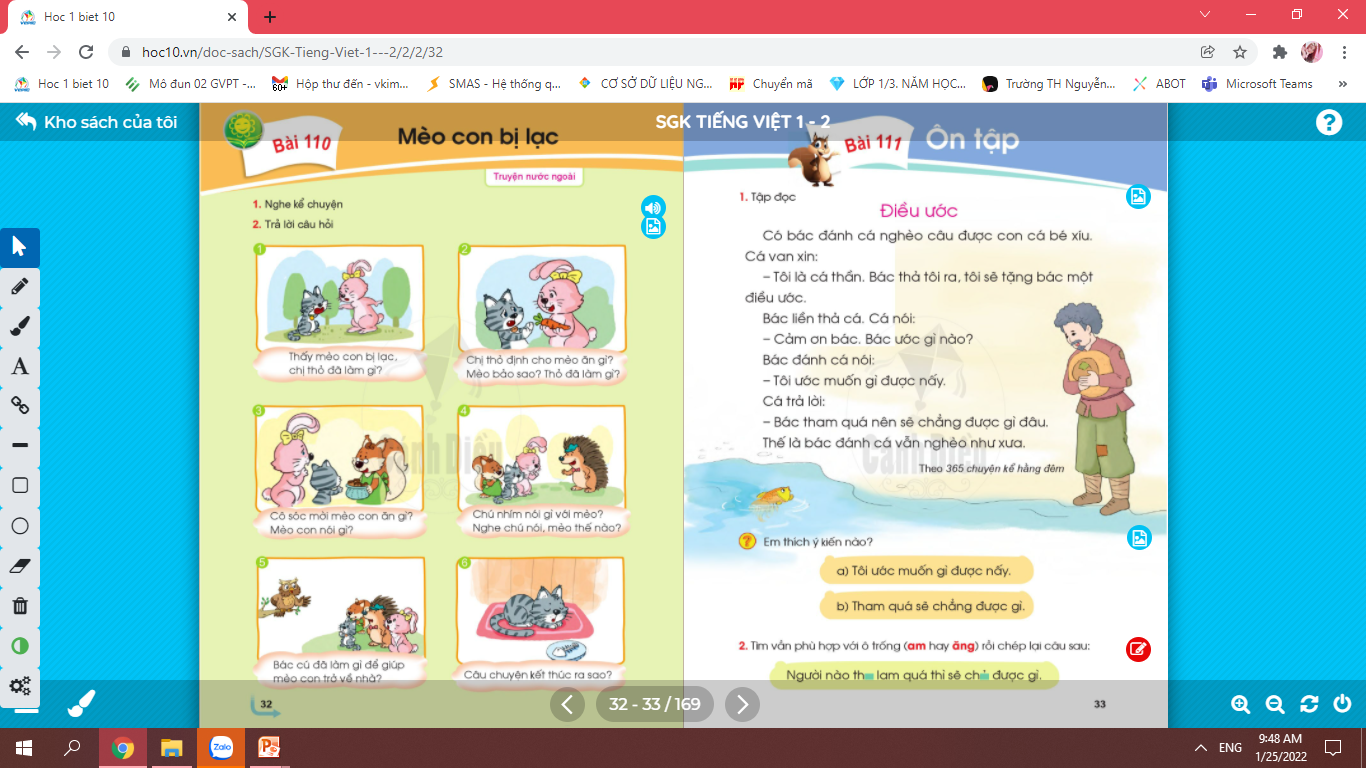 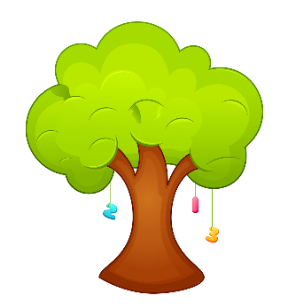 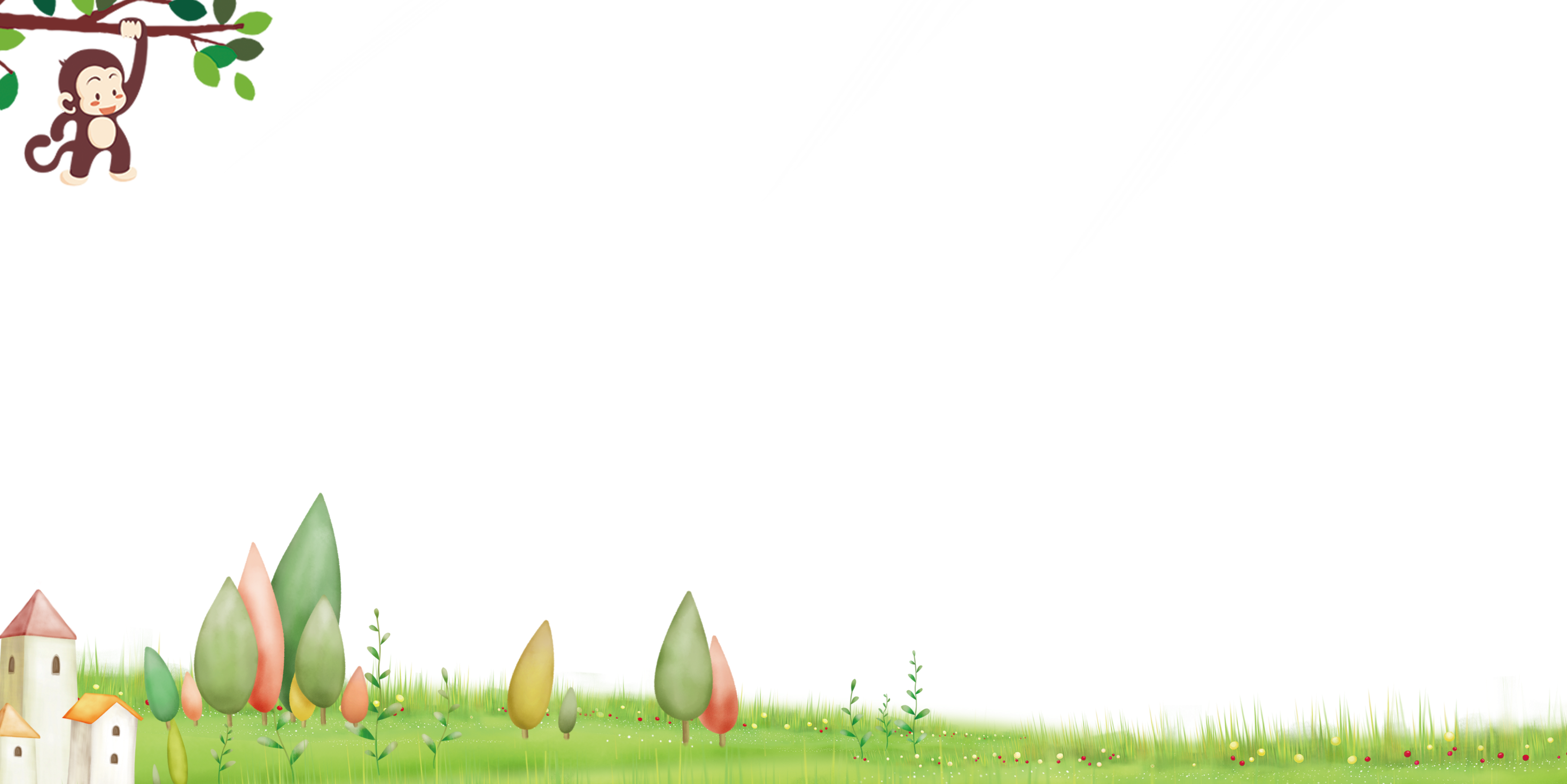 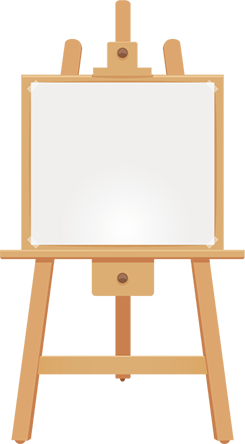 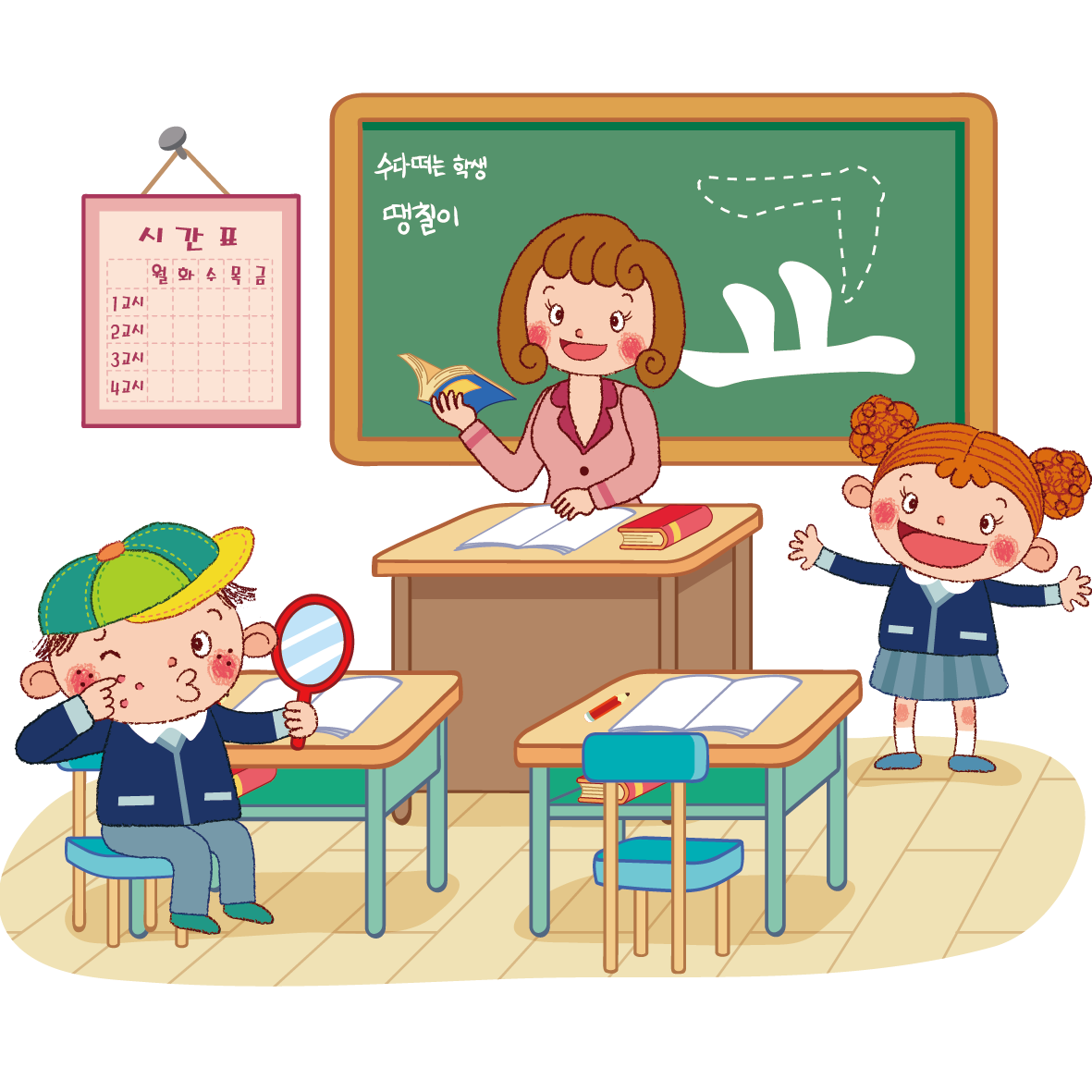 TẬP ĐỌC
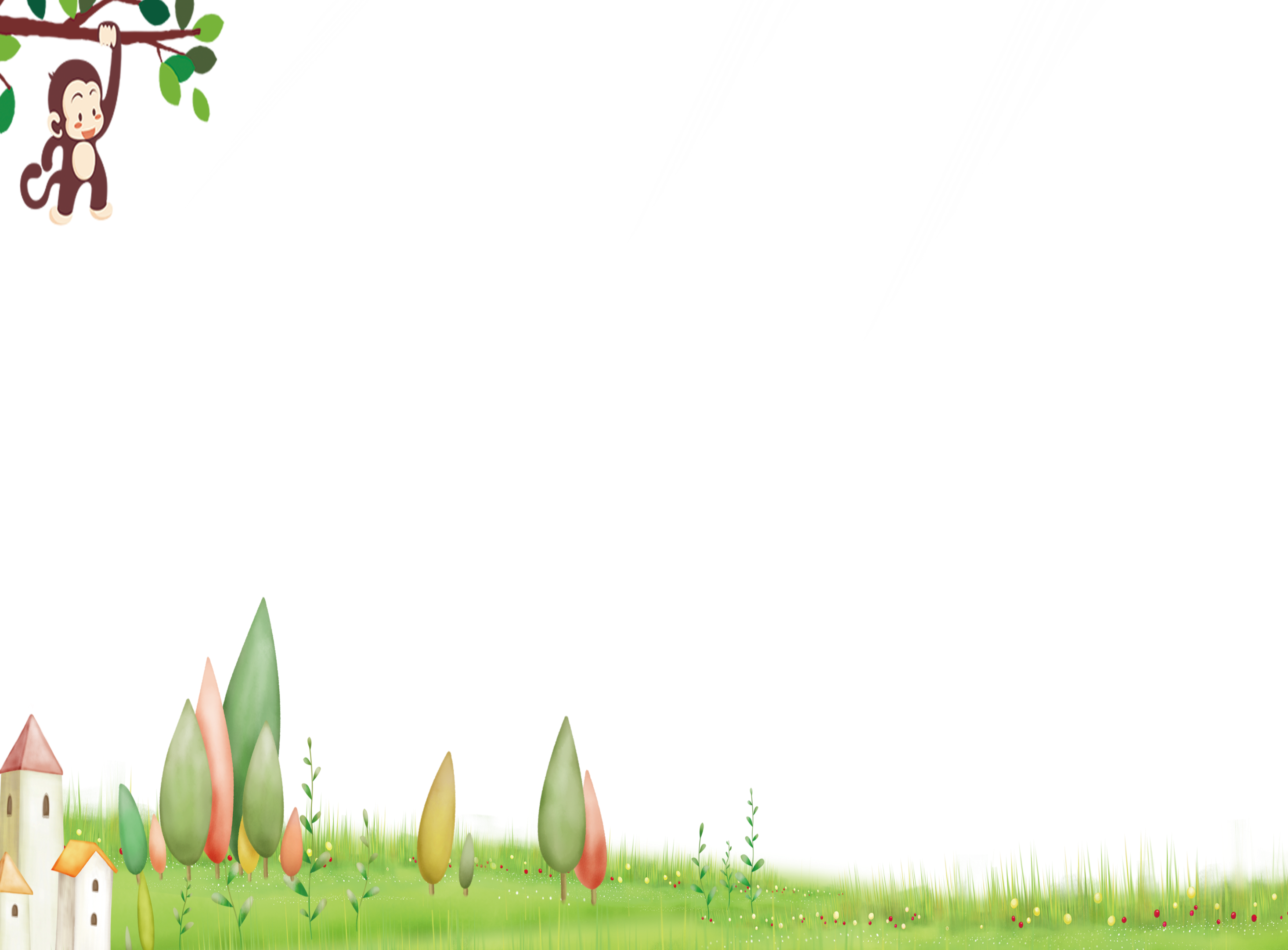 Điều ước
	Có bác đánh cá nghèo câu được con cá bé xíu. Cá van xin:
	- Tôi là cá thần. Bác thả tôi ra, tôi sẽ cho bác một điều ước.
	Bác liền thả cá. Cá nói:
	- Cảm ơn bác. Bác ước gì nào?
	Bác đánh cá nói:
	- Tôi ước muốn gì được nấy.
	Cá trả lời:
	- Bác tham quá nên sẽ chẳng được gì đâu.
	Thế là bác đánh cá vẫn nghèo như xưa.
2
1
4
3
6
5
8
7
9
10
11
12
13
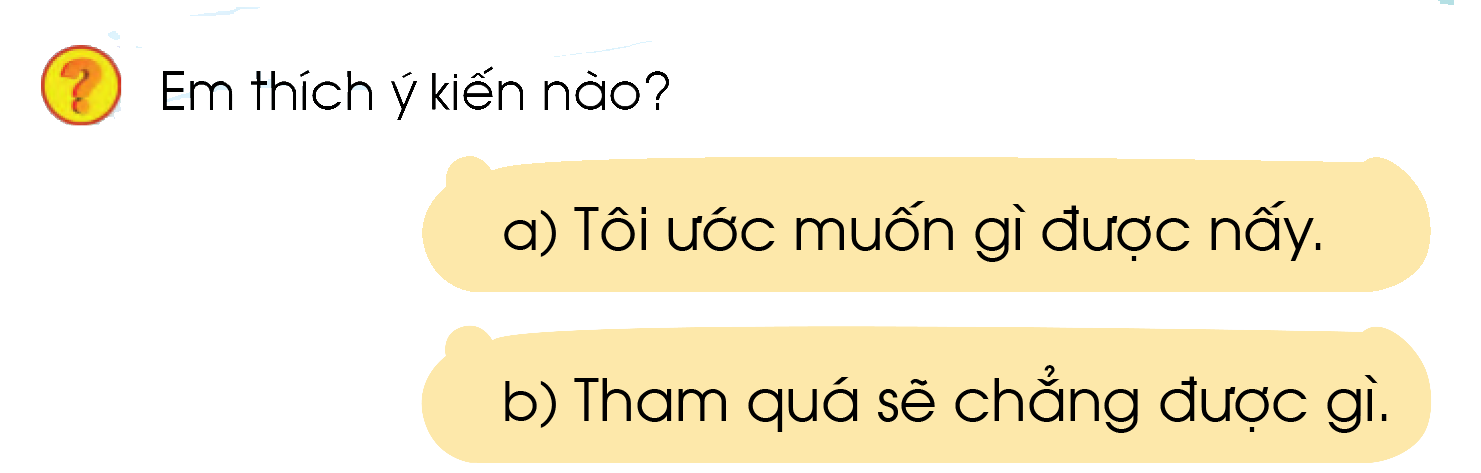 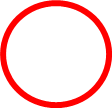 Câu chuyện 
giúp em hiểu điều gì?
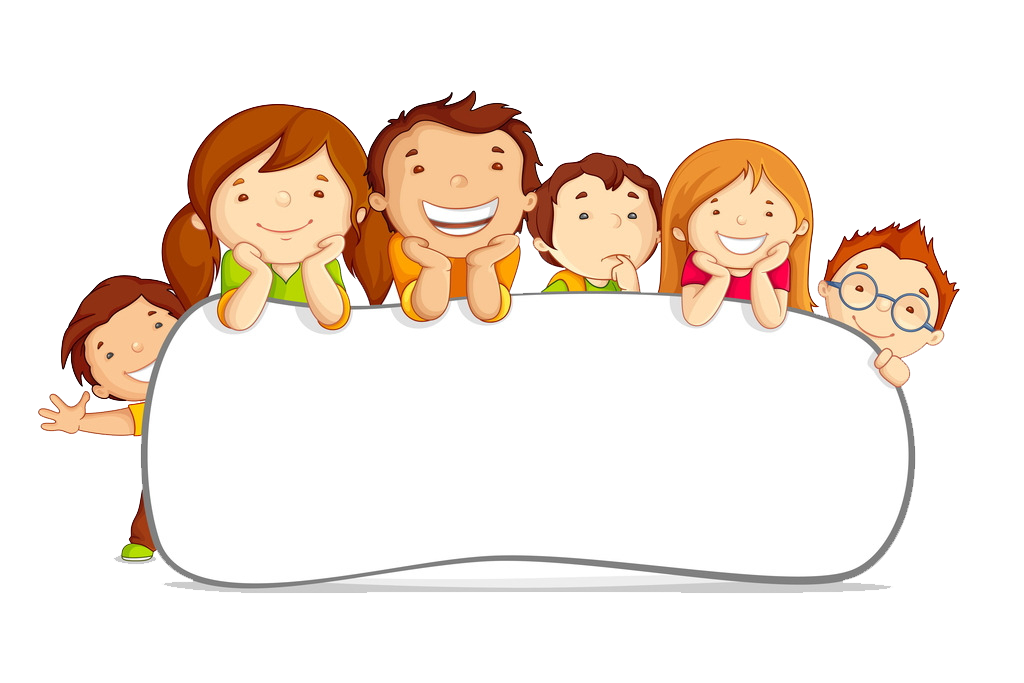 Không nên tham lam. 
Tham lam quá sẽ không được gì!
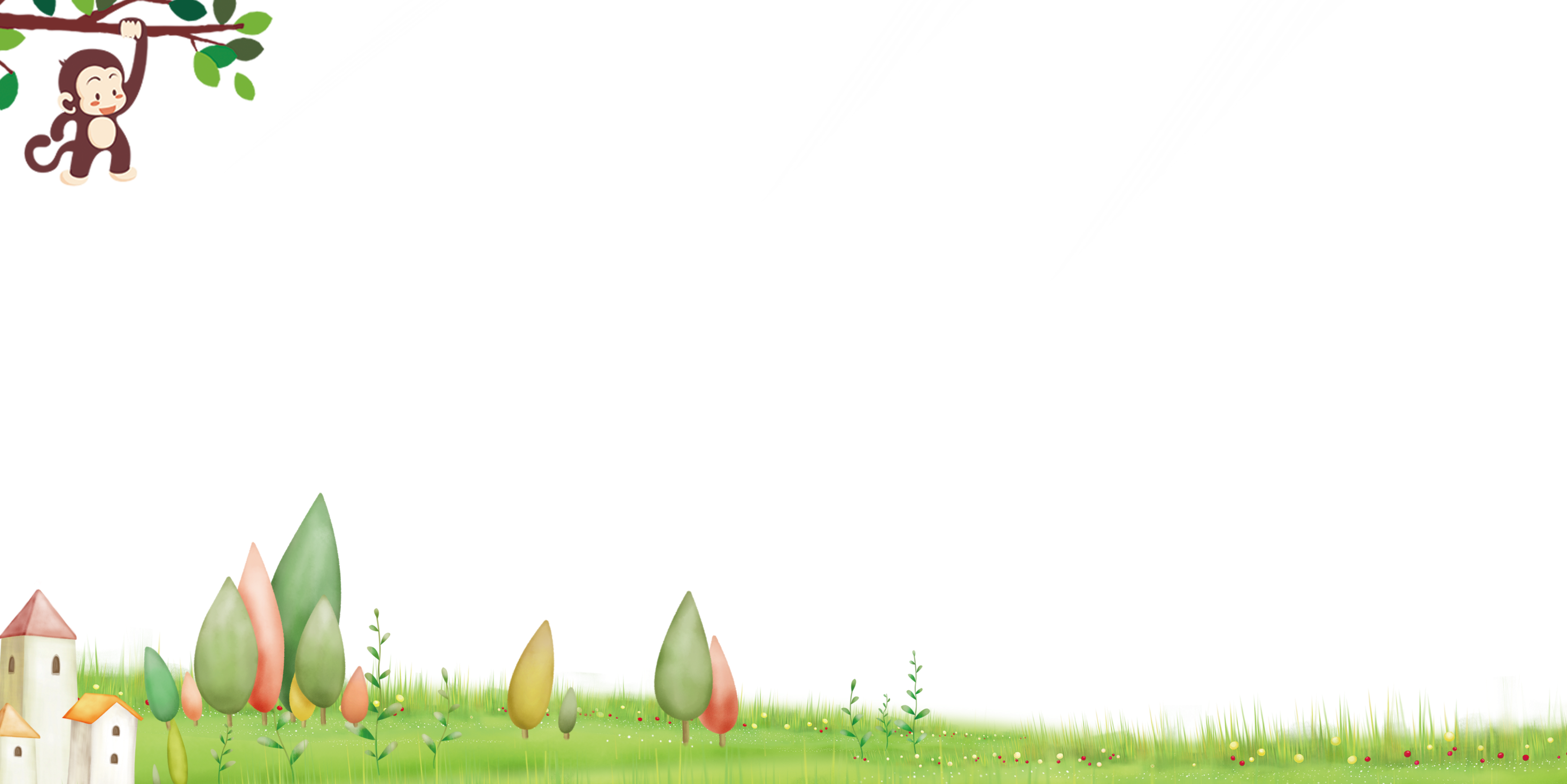 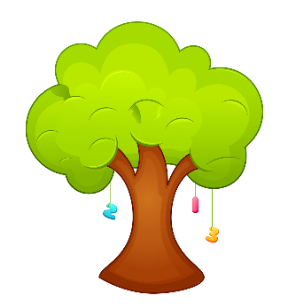 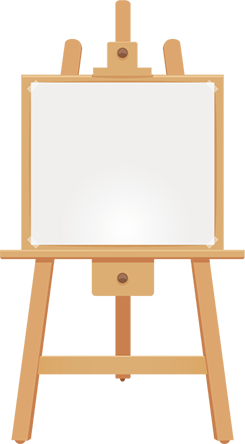 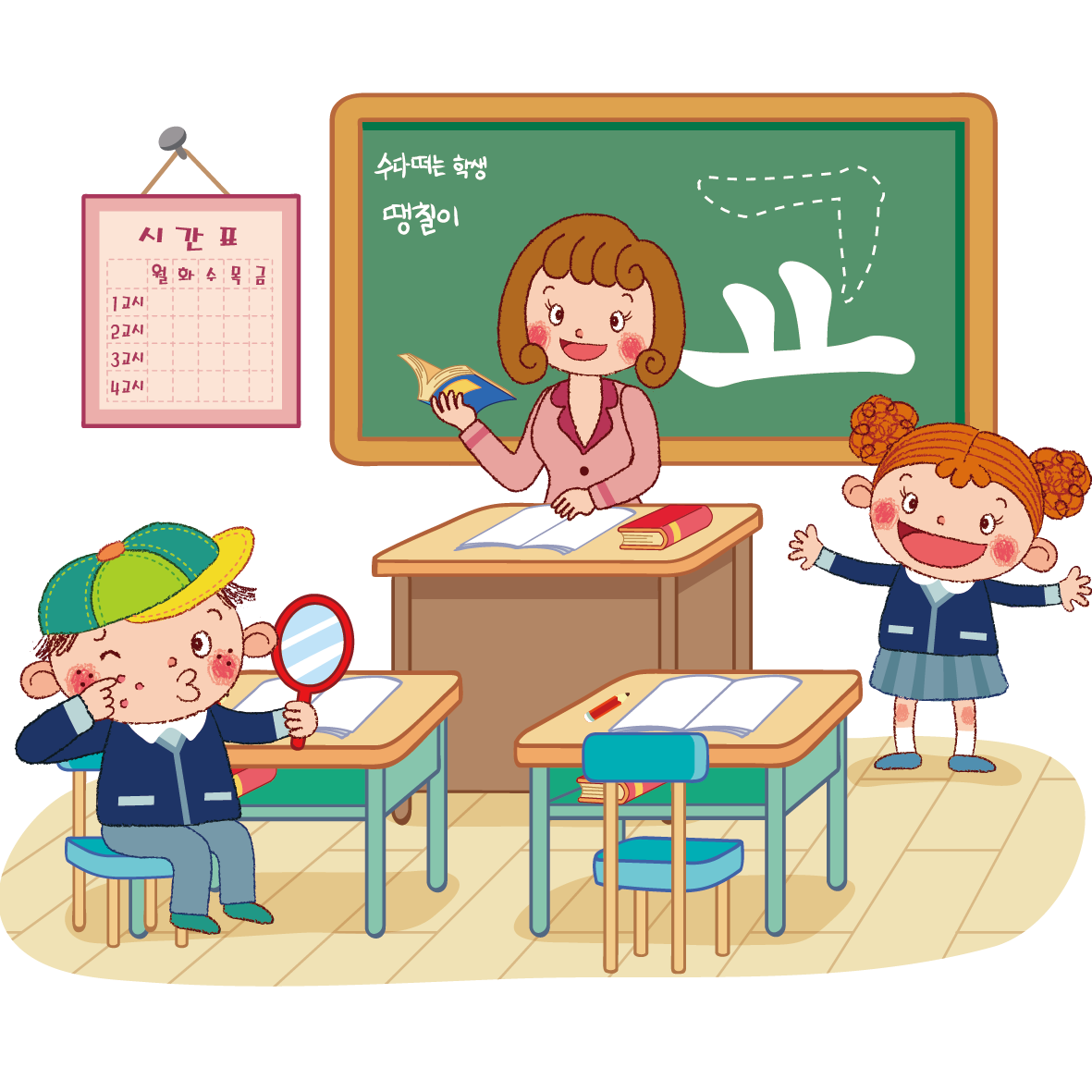 DẶN DÒ
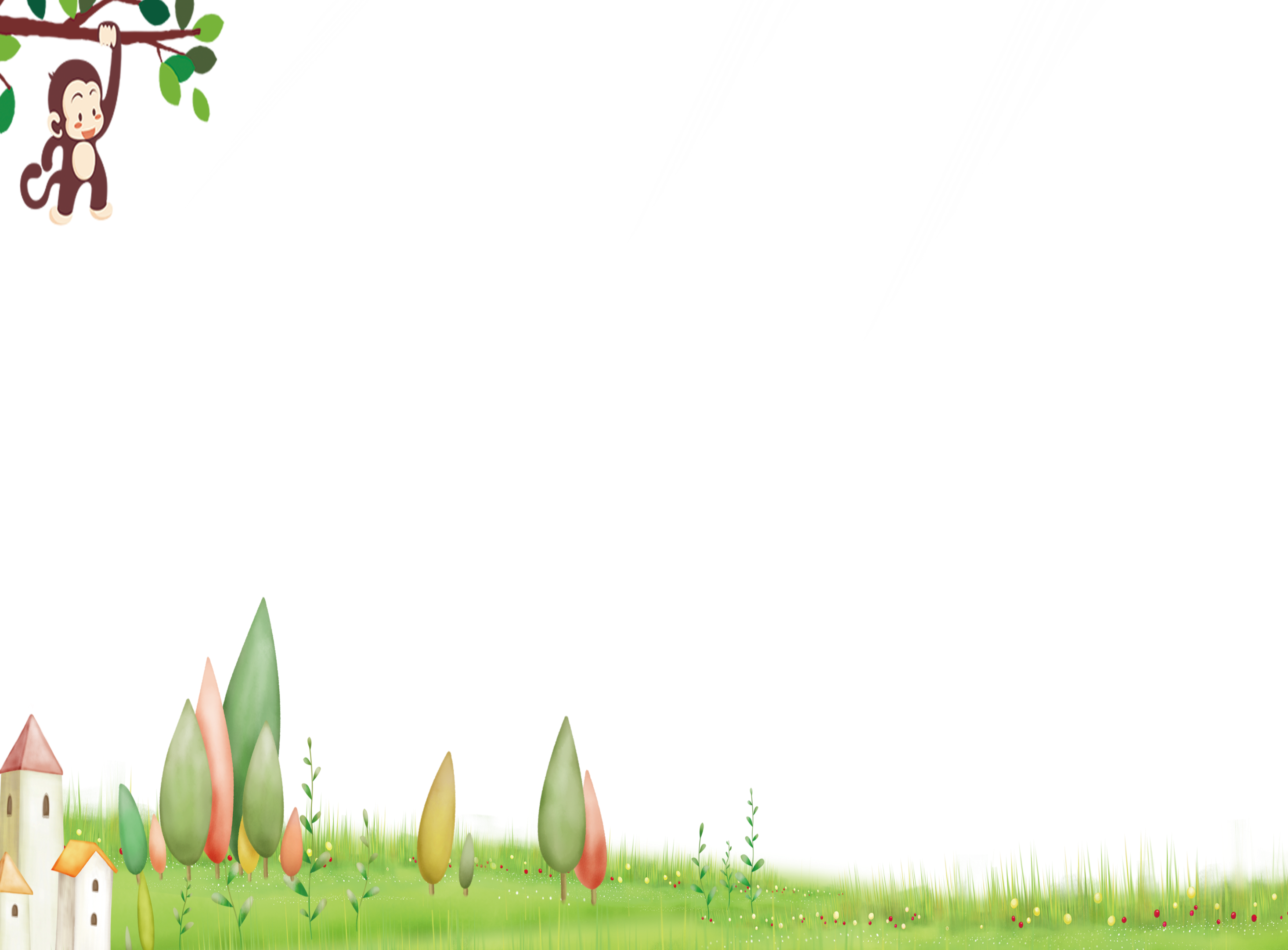